Департамент здравоохранения Брянской областиГАПОУ «Брянский базовый медицинский колледж»
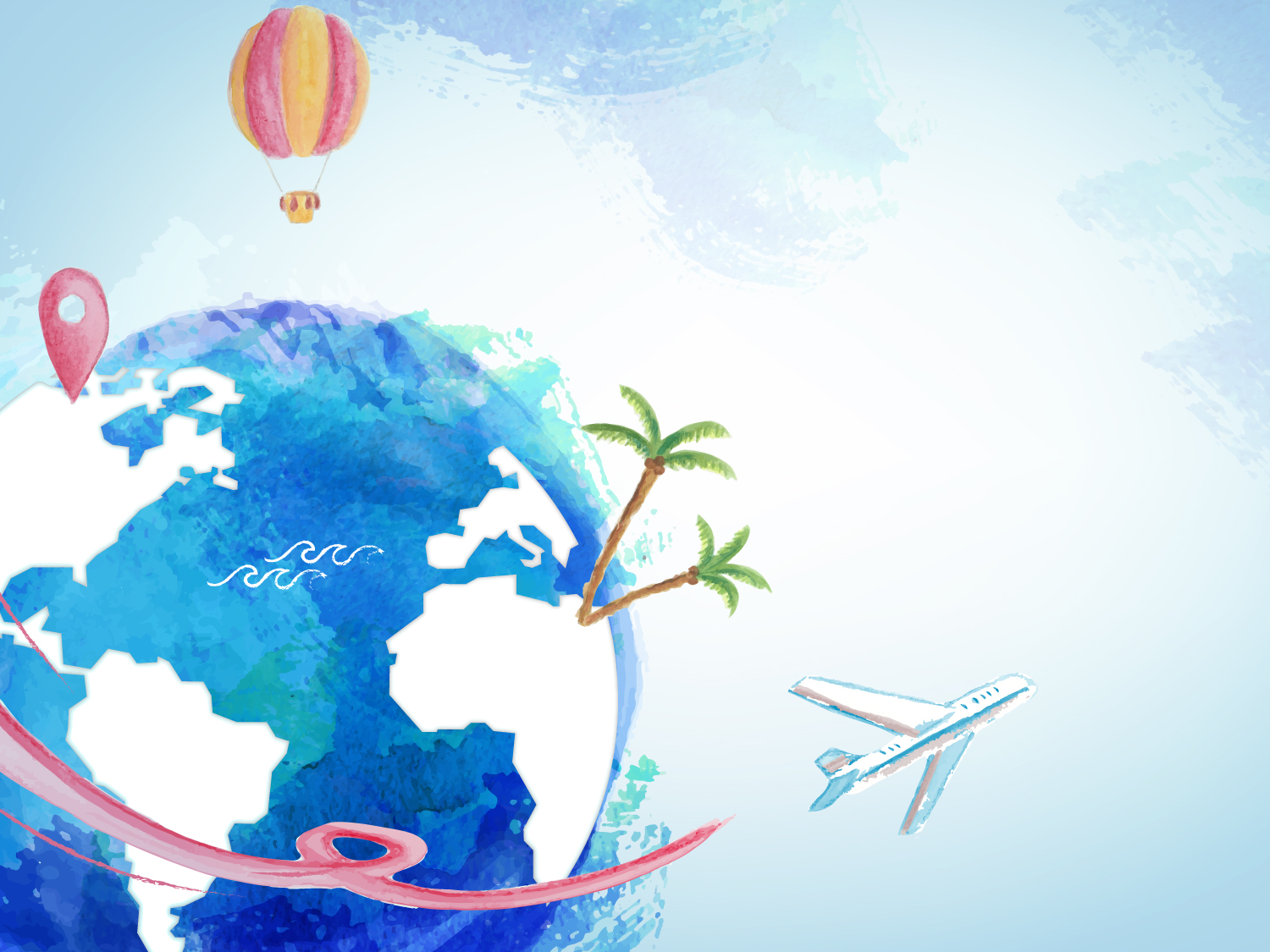 Экологические знаки на упаковке
Подготовиластудентка группы 19фм8Зуева. В.А
Содержание
1
Экологические знаки
2
Знак «Зеленая точка»
3
Знак «Перерабатываемый пластик»
Знак «Выкидывать в мусорное ведро»
4
5
Знак «Экологически  безопасный продукт»
6
Список использованных источников и литературы
Экологические знаки
Экологические знаки предназначены в первую очередь для информирования приобретателей об экологической чистоте товаров (работ, услуг), а также о безопасных для окружающей среды способах их использования и утилизации.
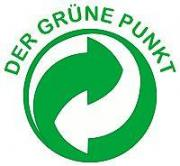 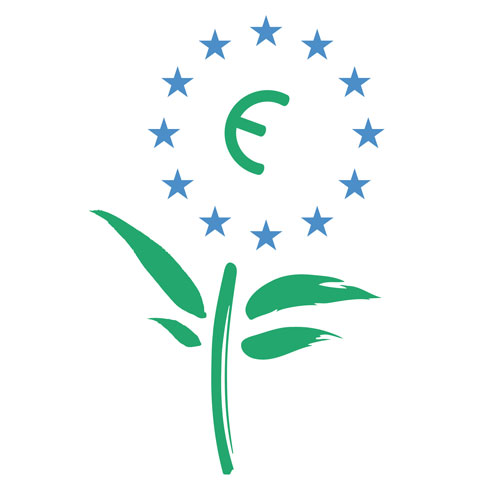 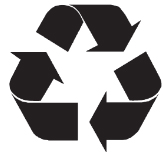 Экологический знаки
Экологические знаки разделяют на три вида

1.   Знаки, говорящие об экологической чистоте товаров
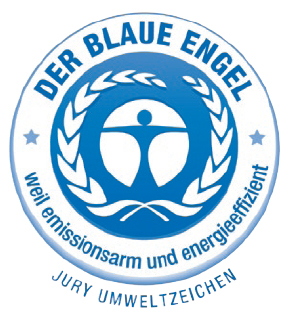 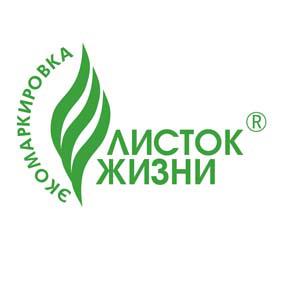 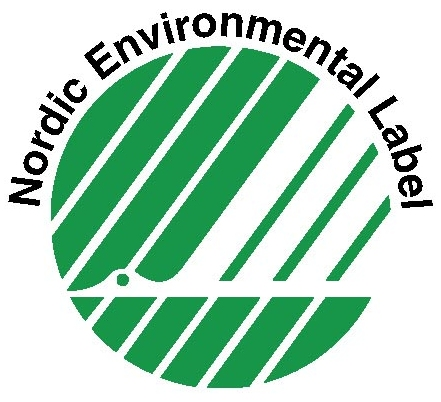 Экологические знаки
2.   Знаки, информирующие об экологически чистых способах утилизации самого товара и его упаковки
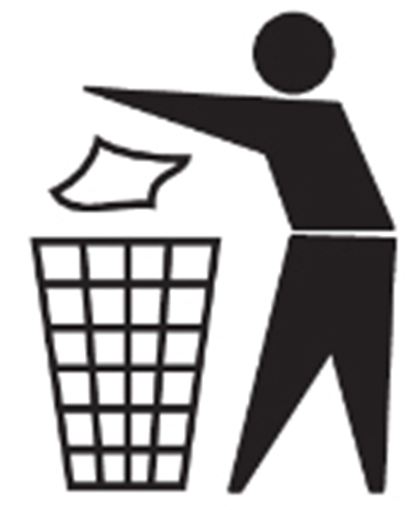 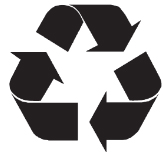 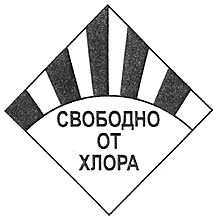 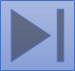 Экологические знаки
3. Знаки, предупреждающие о том, что продукция может нанести вред окружающей среде







 а – знак, применяемый при морских перевозках опасных для флоры и фауны веществ.

б – знак “Опасное для окружающей среды”.
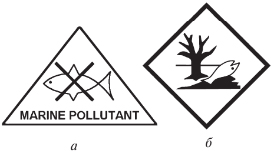 Знак «Зеленая точка»
Знак “Зеленая точка” (от нем. Der Grune Punkt) в черно-белом, зелено-белом и зеленом исполнениях обозначает, что упаковочный материал подлежит вторичной переработке в рамках "Дуальной системы" (DSD). Знак ставят на товарах фирм, которые оказывают финансовую помощь германской программе переработки отходов "Eco Emballage" ("Экологическая упаковка", Германия).
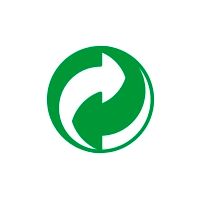 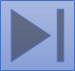 Знак «Зеленая точка»
В России такой знак на упаковке указывает на возможность её переработки или возврата, применяется в системе мероприятий по предотвращению загрязнения окружающей среды отходами. Однако в России нет государственной программы утилизации отходов, а доля вторичной переработки очень мала, поэтому в нашей стране данный знак не имеет силы.
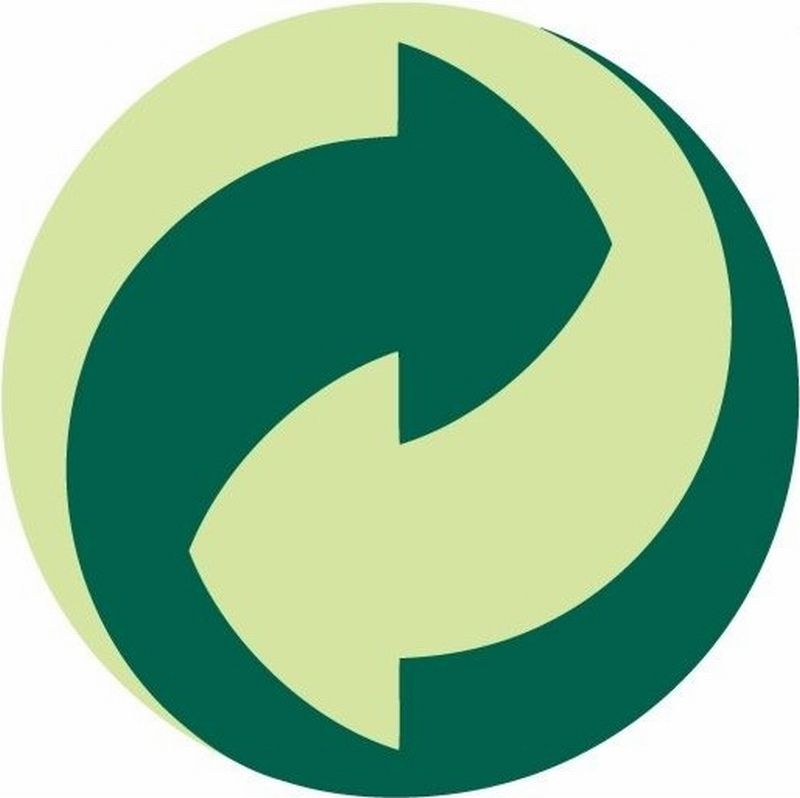 Знак «Перерабатываемыйпластик»
Знак "Перерабатываемый пластик", символизирующий замкнутый цикл: создание → применение → утилизация. Знак ставится на пластиковых изделиях, которые могут быть переработаны промышленным способом. При этом в сам знак или рядом с ним ставят либо цифры 1 -7, либо буквы — код вещества, из которого произведены товар или его упаковка. На пластиковую посуду, например, ставят знак, информирующий о пригодности данного пластикового изделия для контакта с пищевыми продуктами.
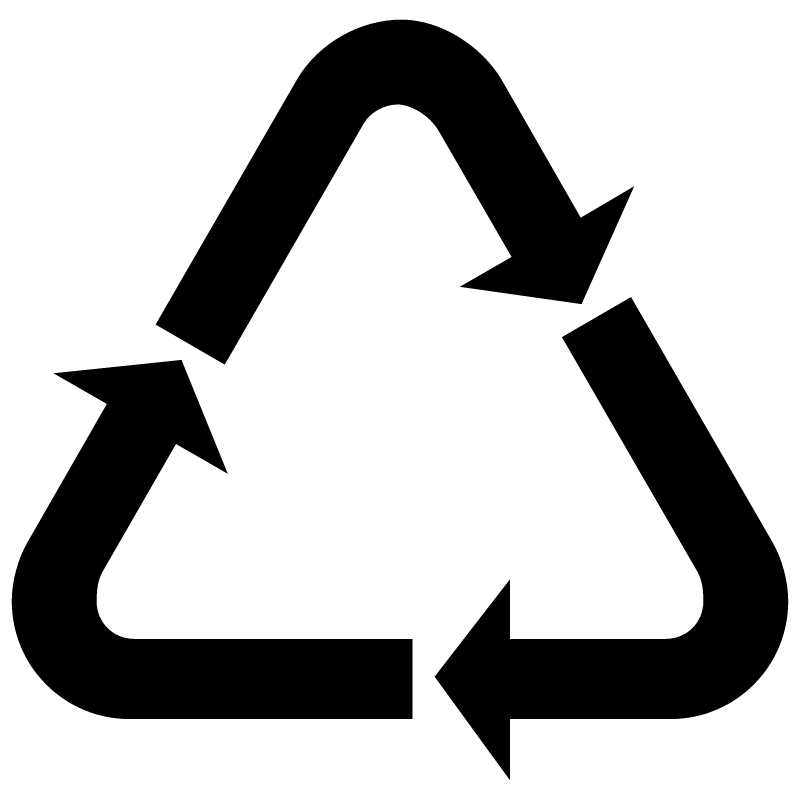 Знак «Выкидывать в мусорное ведро»
Знак “Выкидывать в мусорное ведро” или Keep your country tidy (от англ. - содержи свою страну в чистоте). Знак означает, что данную упаковку следует выбросить в урну. Размещается обычно на упаковках продуктов питания и товарах, которые могут употребляться вне дома - фантики, банки, пакеты и пр.. Часто данный знак называется просто "Gracias" (от исп. - спасибо), что означает благодарность тем, кто выбрасывает мусор в мусорные баки, а не себе под ноги.
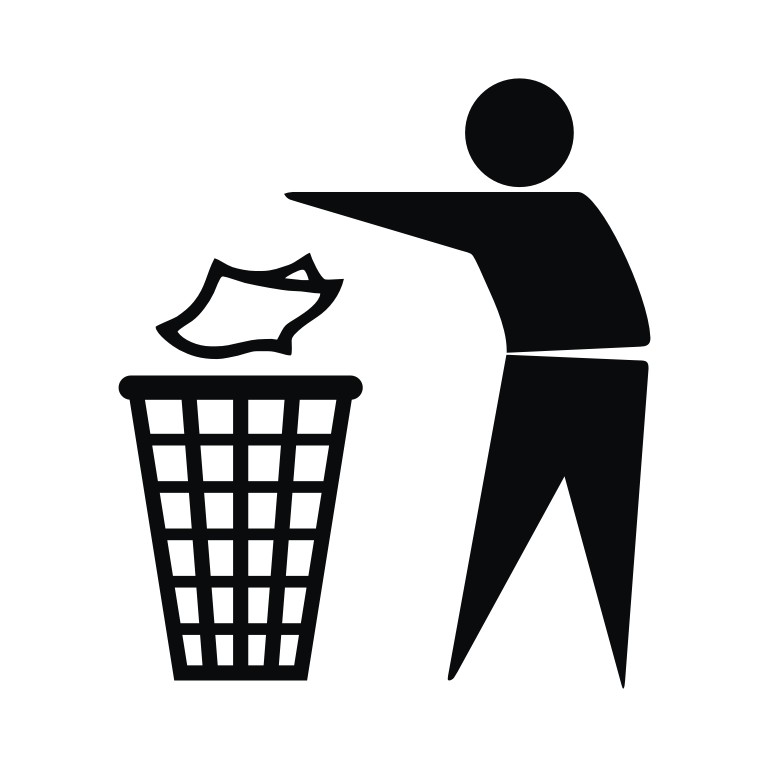 Знак «Экологически  безопасный продукт»
Знак "Экологически безопасный продукт". Российский экологический знак, в маркировке используется «Знак качества XXI века», который способствует формированию отечественного рынка натуральной и экологически безопасной продукции наивысшего качества, а также внедрению наилучших существующих технологий для производства такой продукции.
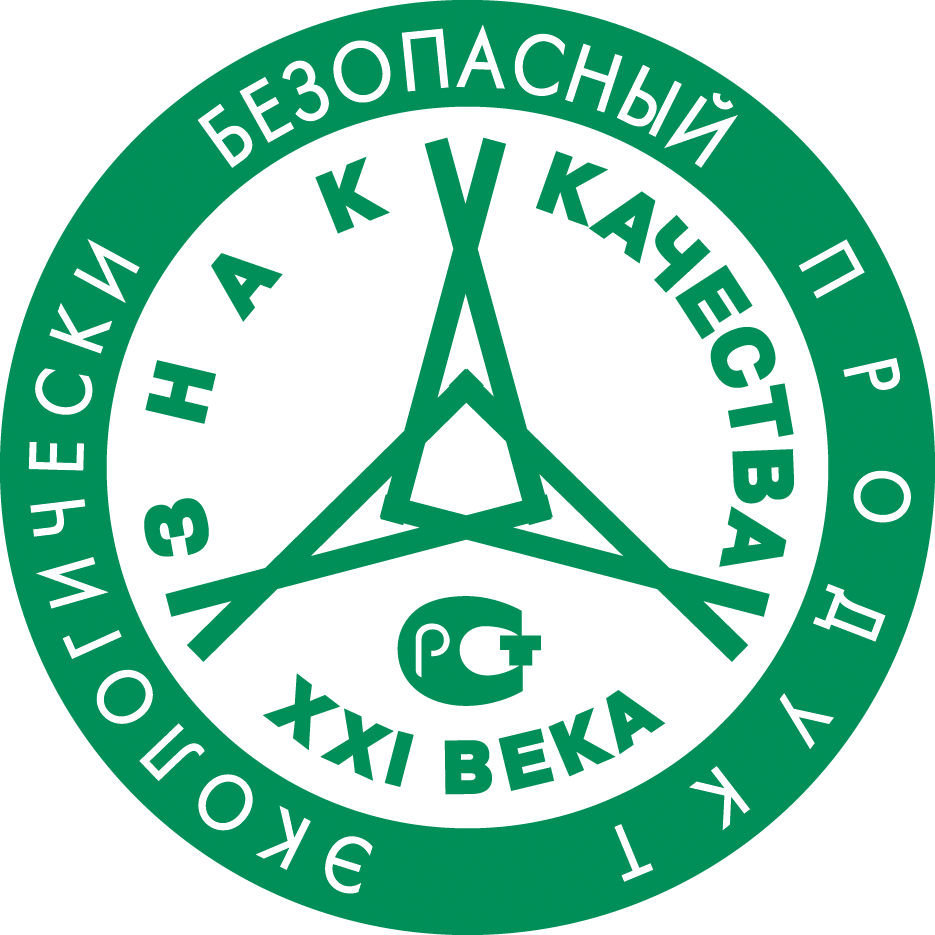 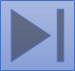 Знак «Экологически  безопасный продукт»
Развитой системы экомаркировки в России нет, существует масса правовых актов, затрагивающих этот вопрос: в области охраны окружающей среды, защиты прав потребителей, стандартизации, сертификации и пр. Так как безопасность проверяют путем добровольной сертификации, каждая система сертификации может ставить свой экологический знак.
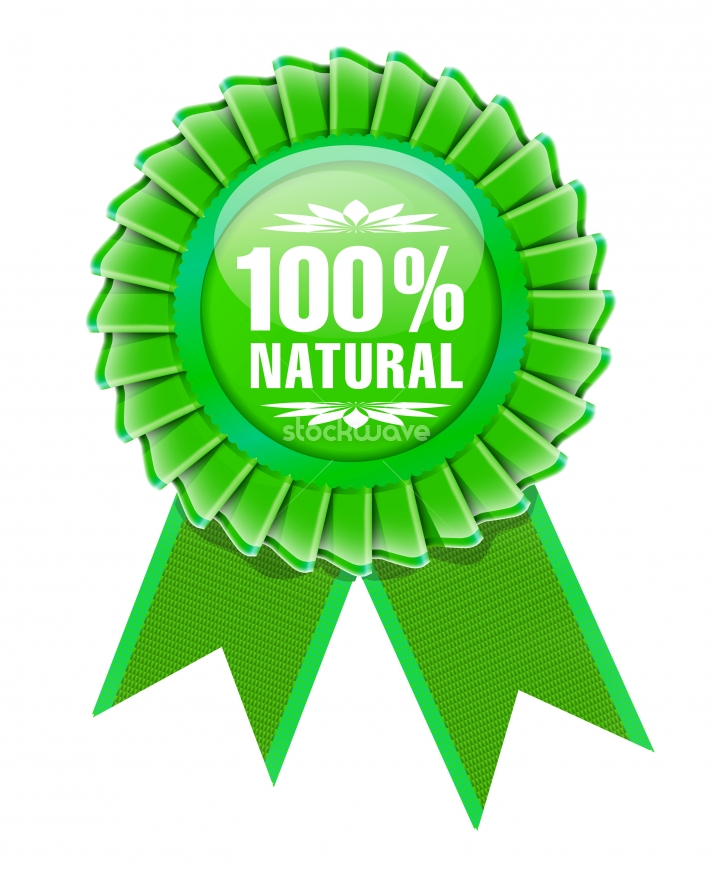 Список использованных источников и литературы
Символы и знаки на продуктах, товарах, этикетках, упаковке и их расшифровка (elit-galand.ru)

Экологические знаки на упаковке (http://eco.vrnlib.ru)

Экологические знаки на товаре (http://www.zpp.rostov-gorod.ru)
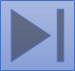 Спасибо за внимание!